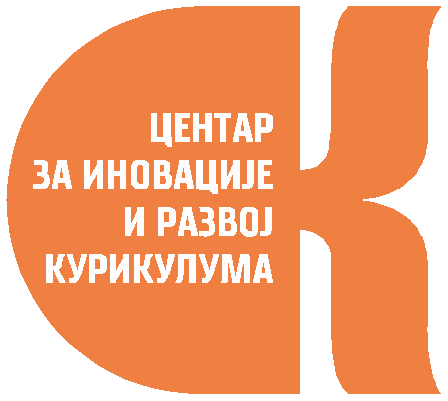 Структура активности у пројектном mоделу наставе
Доц. Др Душан ристановић
Доц. др биљана стојановић
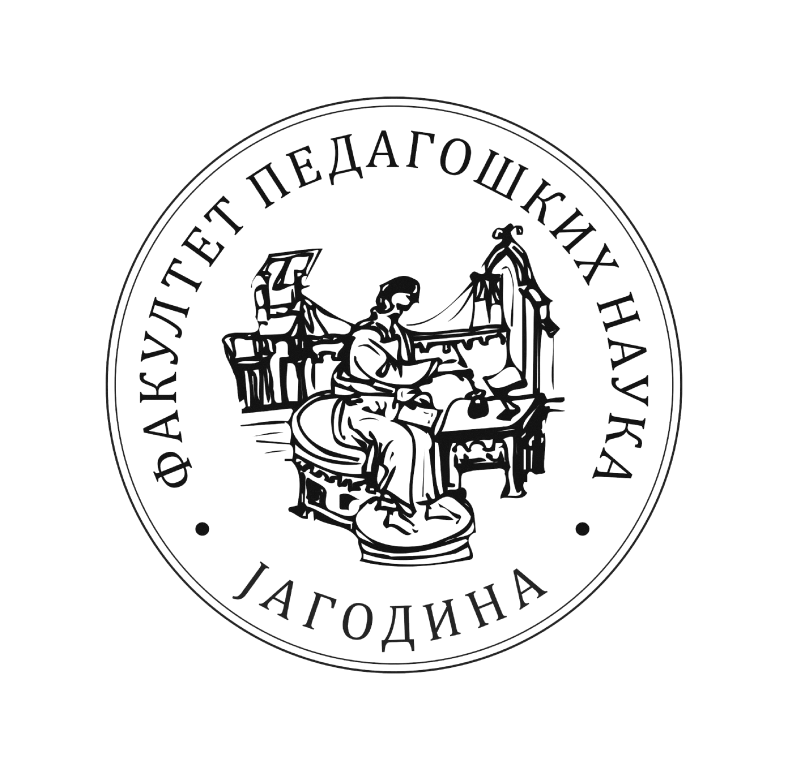 Појам и сврха пројектног модела наставе
Сродни модели наставе
Сродни модели наставе
процес пројектног рада
Структура пројектног модела наставе
Етапе пројектног модела наставе
Међусобни односи између ових етапа уређени су према Мејеровом структурном моделу методичког моделовања, према коме се наставни процес конструише у конкретним ситуацијама деловања (Terhart, 2001). 
Сходно томе, у пројектном моделу наставе методичко деловање одређује: а) структуру односа у настави – просторна и комуникациона структура; б) акциону структуру – развијање компетенција за деловање; в) структуру одвијања наставе – временски и методички ток. 
Са аспекта учења, предложени модел прати циклус од четири главне фазе ефикасног учења: а) анализирање задатка учења; б) постављање циљева и осмишљавање планова; в) ангажовање у учењу – спровођење тактика и стратегија ради остваривања задатка; г) прилагођавање приступа учења.
припрема
Трагање – како увести ученике у процес истраживања
Трагање – експеримент (Hawkins, 1965)
Експеримент који су спровели Хокинс и сарадници (Hawkins, 1965) показао је да се обрасци понашања у ситуацијама када треба решити неки задатак, одвијају кроз три наведене фазе.
Група од тридесет наставника је одведена у просторију у којој су се налазили различити рециклирани материјали. Поред материјала се налазио и папир на којем је било неколико питања и задатака, осмишљених да подстакну размишљање:
Напишите причу о коришћењу рециклираних материјала и прочитајте је осталим колегама; Направите дводимензионалну или тродимензионалну композицију од рециклираних материјала; Направите план за просту машину коју бисте направили од рециклираних материјала.
Наставници су обавештени да ће за рад имати 90 минута, и да ће моћи да раде индивидуално или у групама. Неки од наставника су одмах отишли до стола са материјалима и почели да их разгледају, опипавају и сл. Други су почели међусобно да разговарају, планирајући стратегије за решавање постављених задатака, а трећи одмах почели да раде на решавању задатака.
Врсте питања
дескриптивна питања, која омогућавају упознавање спољних (чулима доступних) карактеристика предмета, појаве или процеса (развија се способност класификовања);
релациона питања, која омогућавају упознавање и разумевање веза између карактеристика различитих предмета, појава или процеса (развијају се способности сакупљања, поређења и анализирања података и закључивања);
узрочно-последична питања, која наводе ученике да створе закључке о међусобном деловању различитих варијабли (развијају се способности испитивања утицаја једне варијабле на исход друге.
Примери питања
Етапа основних информација
Сигурно ће се појавити ситуација (нарочито када ученици немају довољно искуства у пројектном раду) да се поставе и питања везана за неке основне информације. Одговори на та питања могу се пронаћи у одговарајућим уџбеницима или на интернету, али се не може направити пројекат и истраживање путем којег би се дошло до одговора.
Етапа основних информација представља иницијални период учења о изабраној теми. Функције ове етапе су: 
а) даје ученицима привремени циљ на који треба усредсредити њихово читање и истраживање теме; 
б) дозвољава ученицима да примењују модел „библиотекарског истраживања“ или композицију постојећих описа или објашњења одређених појава или процеса; в) јасно наглашава чињеницу да ће ученици морати да раде нешто другачије у наредним етапама и у завршном раду и презентацији.
Процедурална етапа
Формулисање проблема истраживања
Проблем истраживања или, како се често у литератури која се бави проучавањем пројектне наставе назива, водеће питање (driving question), јесте добро конструисано питање које ученици и наставник елаборирају, истражују и на које треба да дају одговор. 
Водеће питање је централни појам на којем се заснива пројектни модел наставe, и представља основ за даље организовање активности и спровођење истраживања. Заједнички рад на тражењу одговора на водеће питање је у функцији развијања разумевања кључних научних концепата са којима желимо да упознамо ученике путем пројекта (Blumenfeld et al, 1991).
Одлике водећег питања
Одлике водећег питања
Главна одлика добро дефинисаног водећег питања је изводљивост. Водеће питање је изводљиво ако: 
ученици могу да направе и спроведу истраживање да би одговорили на њега; 
су наставнику и ученицима доступни ресурси и материјали неопходни за спровођење истраживања; 
одговара развојним карактеристикама ученика; 
може бити разбијено на мања питања на која ученик може да одговори (Marx et al, 1997). 
Изводљивост водећег питања помаже ученику да схвати да може да изучава различите садржаје спровођењем сопствених истраживања. И најзанимљивије водеће питање неће успети да се развије у успешно искуство учења ако се не изведе одговарајуће истраживање, ако не буде довољно ресурса или ако не буде у складу са узрастом ученика.
Одлике водећег питања
Вредност је особина водећег питања која подразумева укљученост научних концепата које ученици могу да истражују. Ученици треба да уоче и разумеју повезаност водећег питања са одређеним научним садржајем, а водеће питање треба да им помогне да одређене научне садржаје ставе у оквире реалног света. Посматрајући вредност водећег питања из угла обавеза наставника, јасно је да оно мора бити у тесној вези са циљевима, исходима и садржајима наставног програма у одређеном разреду. Ако постављено водеће питање не одговара захтевима наставног програма, онда нема вредност.
Контекстуализовано питање смешта пројекат у реалну ситуацију.
Значајна питања су она која су за ученике интересантна, и у блиској су вези са њиховим животима и културом.
Одрживост – могућност да се одрже ученичка пажња и ангажовање током времена. То се углавном постиже комбиновањем различитих активности и задатака које ученици треба да испуне у току пројектног рада.
Како помоћи ученицима да формулишу водеће питање
обезбедити или креирати околину у којој ученици могу да посматрају;
омогућити олују идеја о ономе што ученици већ знају;
фокусирати се на ученикове хобије и лична интересовања;
помоћи ученицима да теме које их интересују претворе у питања;
утврдити у којој мери постављена питања одговарају карактеристикама водећег питања;
омогућити ученицима да међусобно процењују и редифинишу питања.
Пример водећег питања
“Зашто морам да носим кацигу и штитнике за колена и лактове док возим ролере?“ 
Зашто је ово добро дефинисано водеће питање? 
 њиме је утврђен циљ организовања и спровођења активности у реализацији одређених садржаја наставе природе и друштва;
 наставник користи ово питање да уведе ученике у бројне значајне научне концепте и принципе – кретање, сила, растојање, Њутнови закони, који су потребни да би се на питање одговорило;
 питање може бити искоришћено да повеже неколико различитих концепата;
 питање може да инспирише употребу технологије – ученици могу да врше претраживања на интернету о различитим врстама материјала од којих се праве кациге и штитници;
 питање је мотивационо зато што је од значаја за дете, јер многа деца уживају у вожењу ролера;
 питање може да доведе до прављења различитих продуката као што су постери и видео записи, који показују шта су ученици научили: зашто морају да носе кациге и штитнике.
Дизајнирање пројекта
Питања која могу помоћи ученицима у дизајнирању пројеката истраживања:
Шта је циљ нашег истраживања?
Које варијабле и термине треба да дефинишемо?
Које податке треба да прикупимо да бисмо одговорили на питања?
Где можемо доћи до тих података?
Која посматрања треба да обавимо?
Шта треба да меримо?
Колико често треба да посматрамо?
Шта нам је потребно од опреме?
Како да набавимо неопходни материјал?
Која ће бити задужења чланова групе?
Како ћемо представити резултате?
Реализација истраживања и обрада података
закључивање
Презентација резултата
Елементи постер презентације
а) јасно истакнути наслови и поднаслови који се односе на основну тему и подтеме истраживања;
б) „методолошки оквир“ – битни подаци о пројекту и коришћеним поступцима у истраживању;
в) кључне речи које осликавају суштину теме и добијених резултата;
г) текстуални резимеи резултата истраживања;
д) визуелни организатори (мапе концепата, дијаграми, временске ленте и сл.).
Рефлексивна етапа